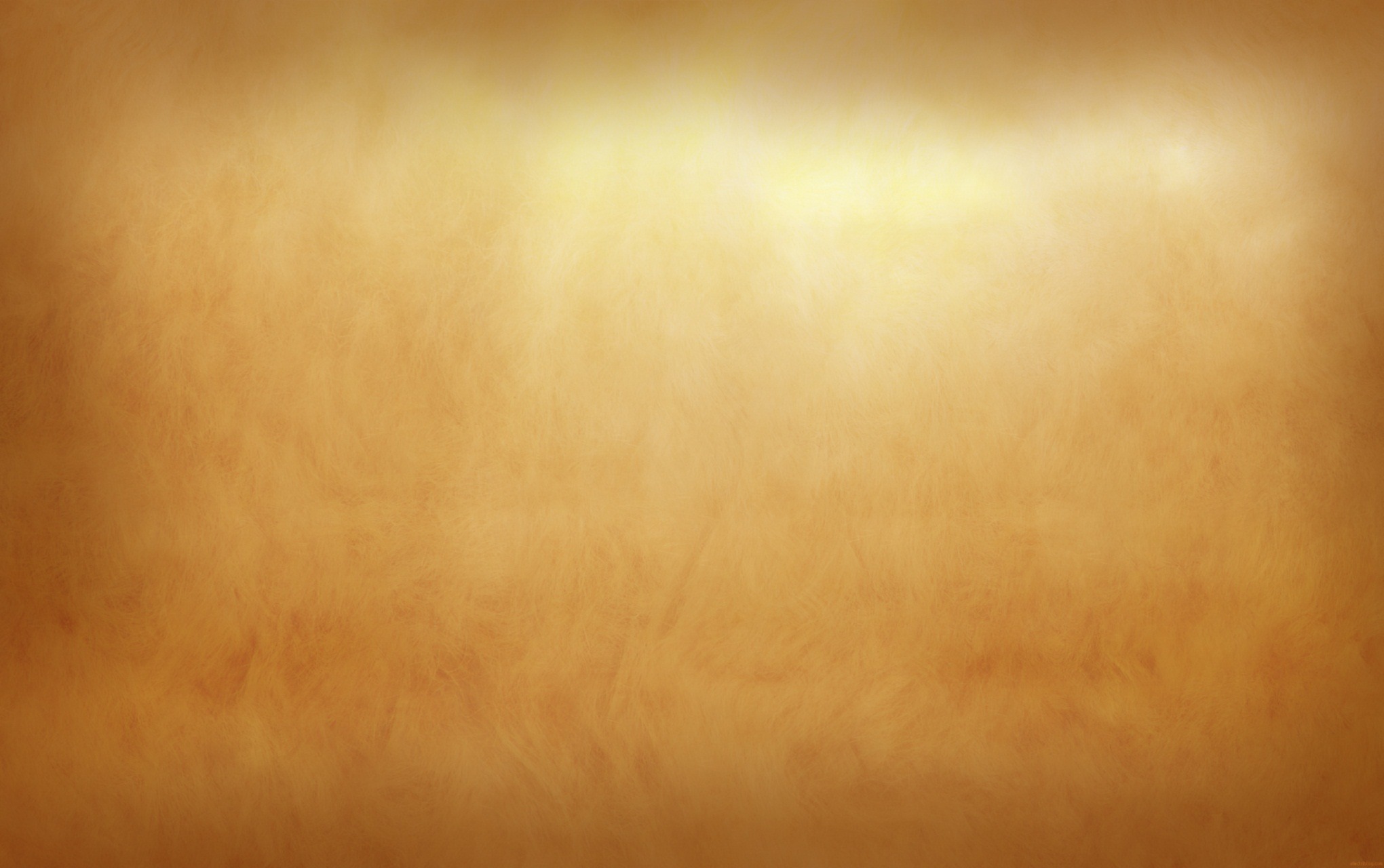 Проект
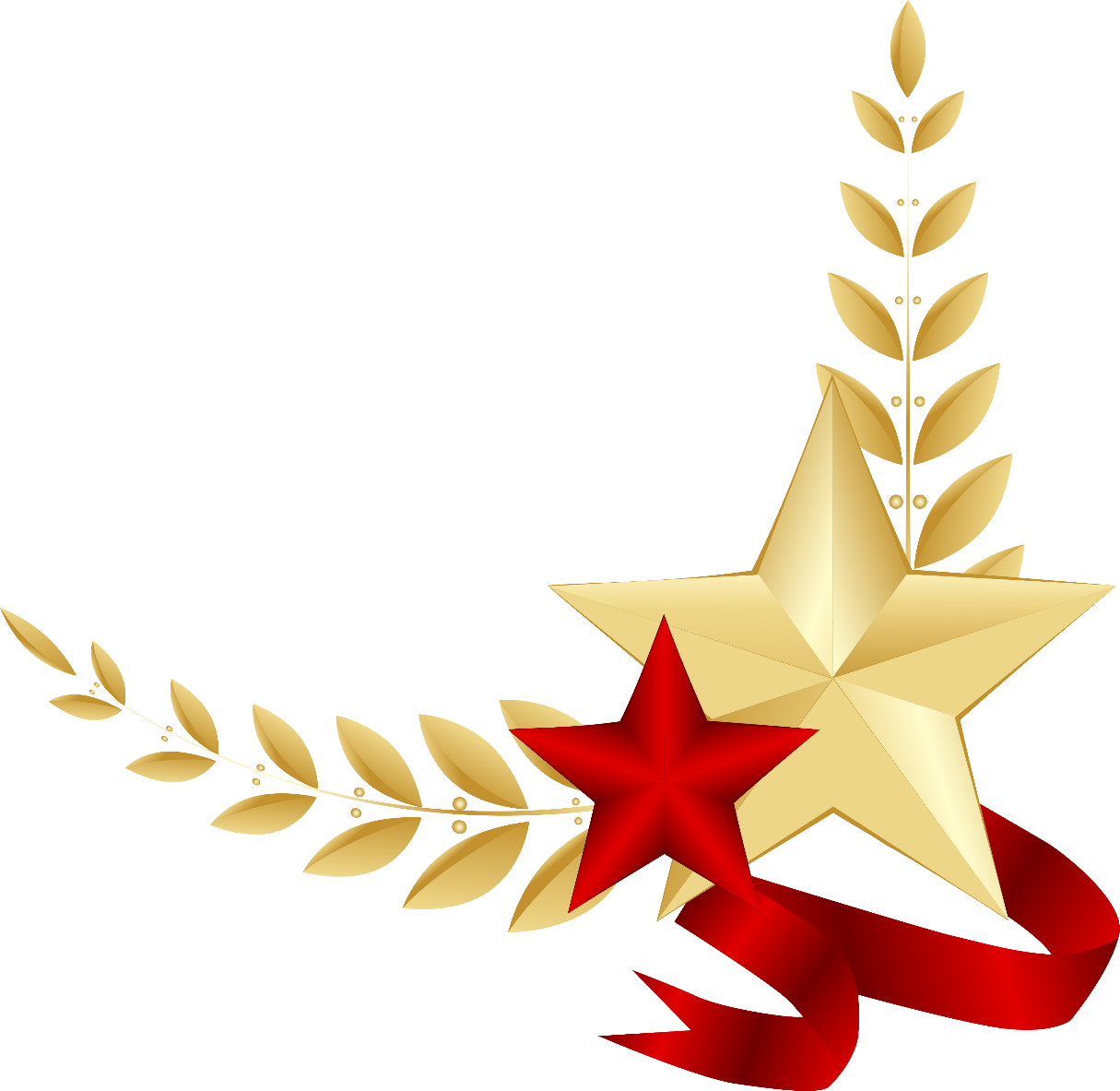 Тема: 
«23 февраля – День защитника Отечества»
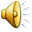 Подготовила:
Инструктор по физической культуре
Караева Т.И.
Музыкальные руководители
Сорокина Л.Н.
Тельнова К.М.
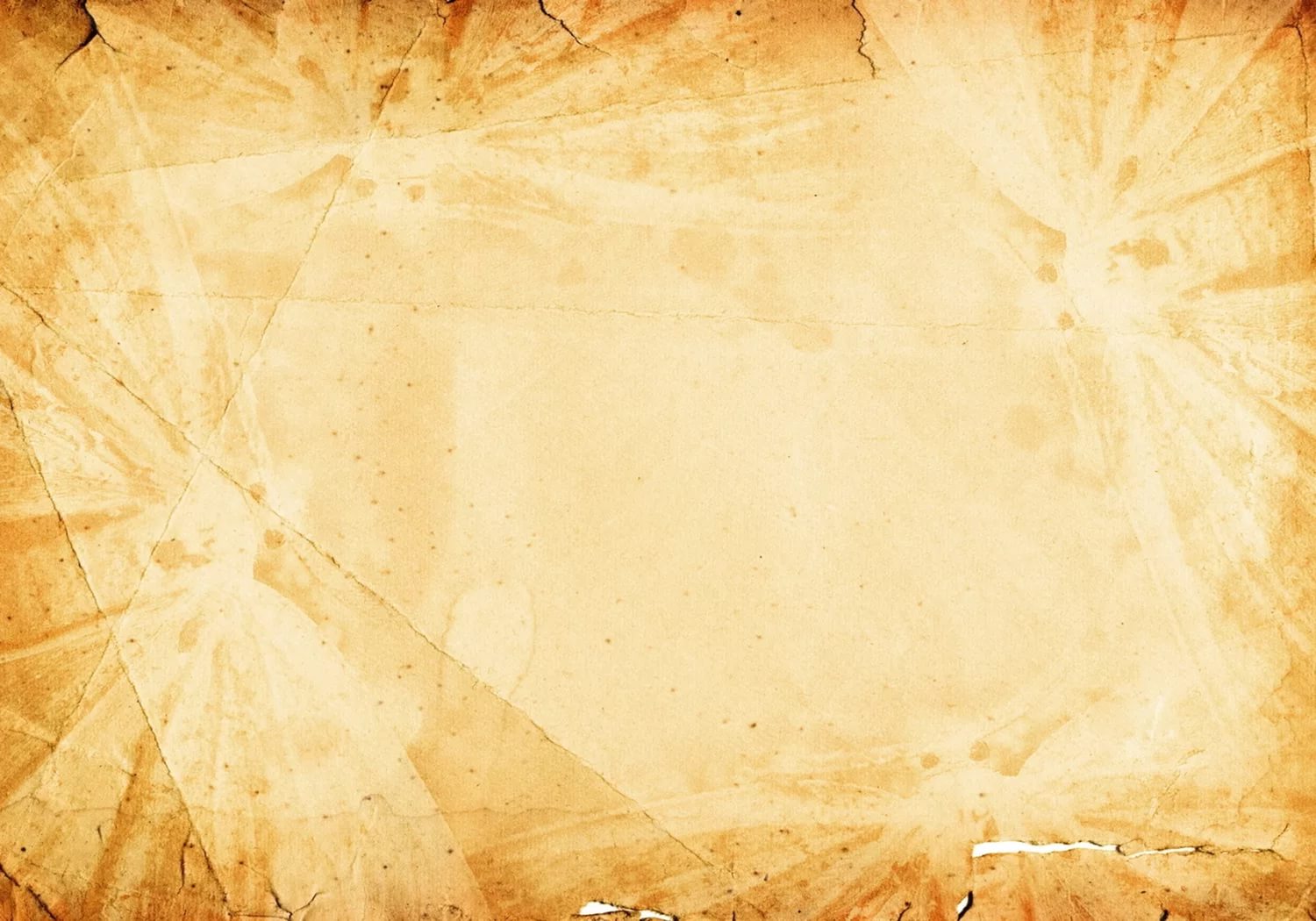 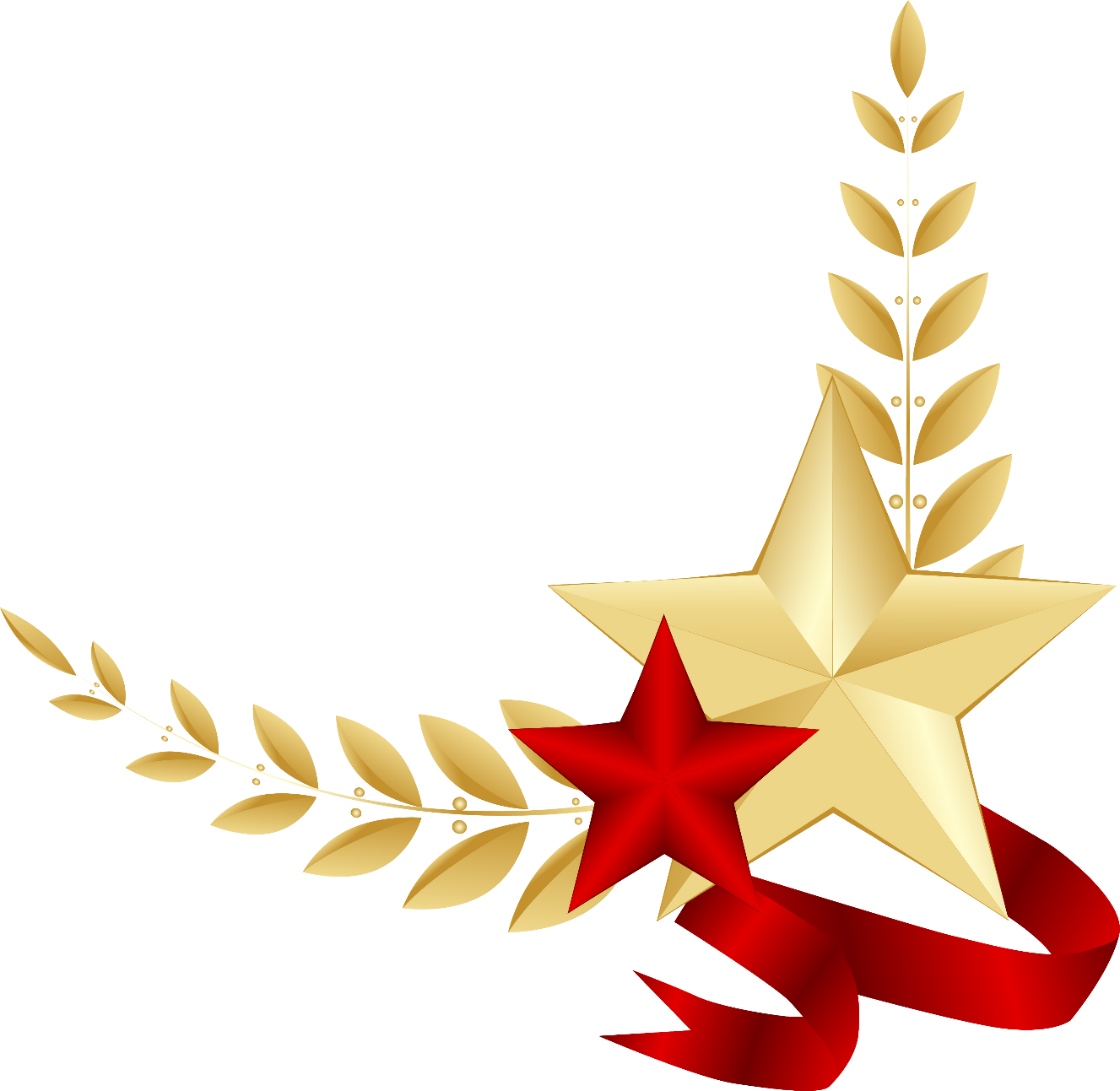 Паспорт проекта:
Вид проекта: Информационно-спортивно-
                          музыкальный
Реализация: 13.02-22.02.2021г
Продолжительность: краткосрочный
Участники: инструктор по физической культуре, музыкальные руководители, дети,  воспитатели.
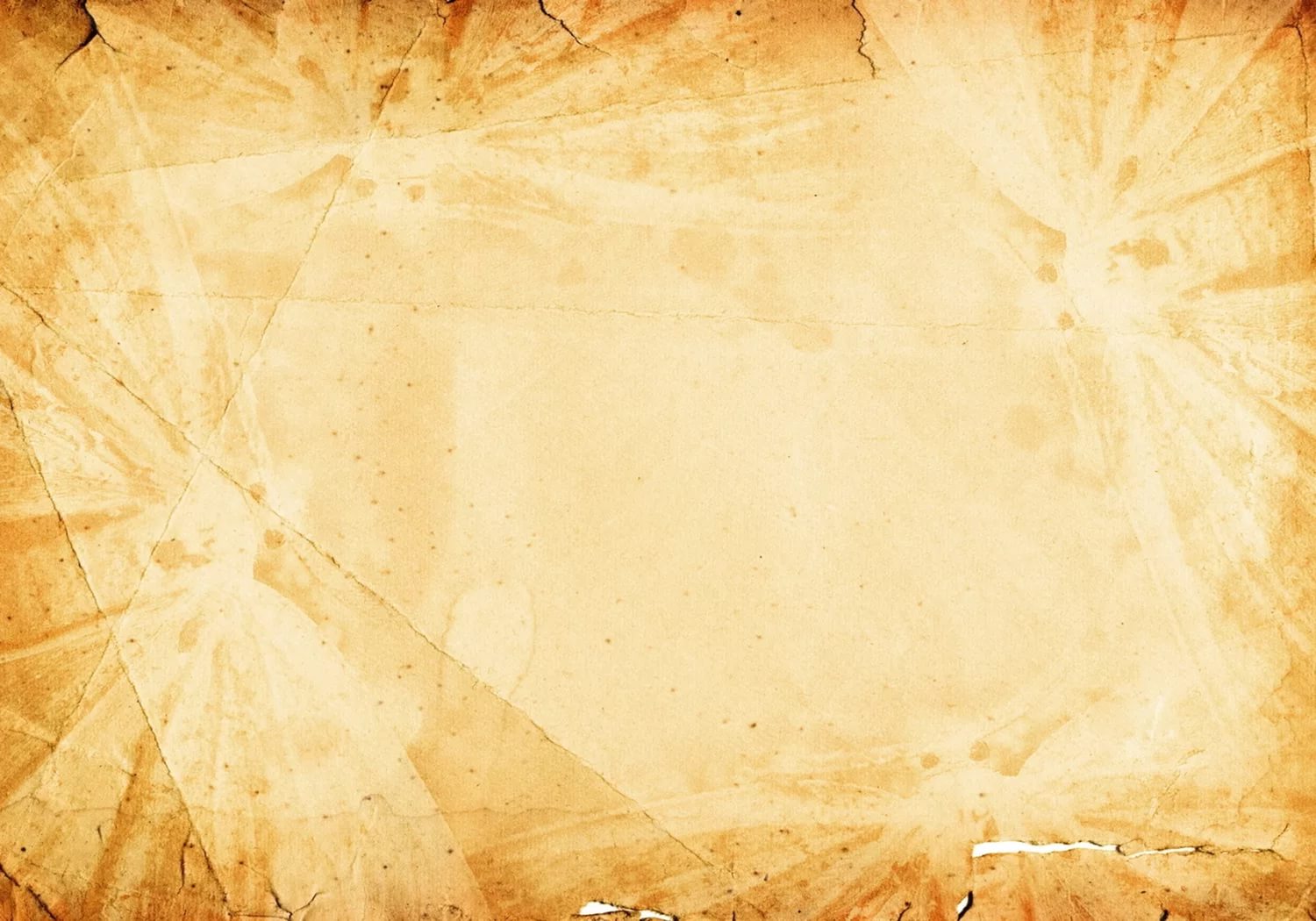 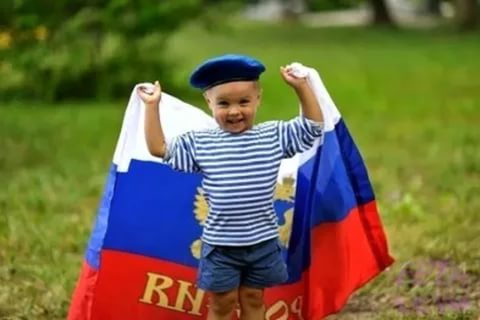 Актуальность:
Одним из направлений духовно-нравственного воспитания является воспитание героического начала в детях. Ведь формирование отношения к стране и государству, где живёт человек, к её истории начинается с детства.
Для этого необходимо дать представления об армии, о том, каким должен быть настоящий мужчина, что нужно делать для того, чтобы быть сильными, ловкими, смелыми.
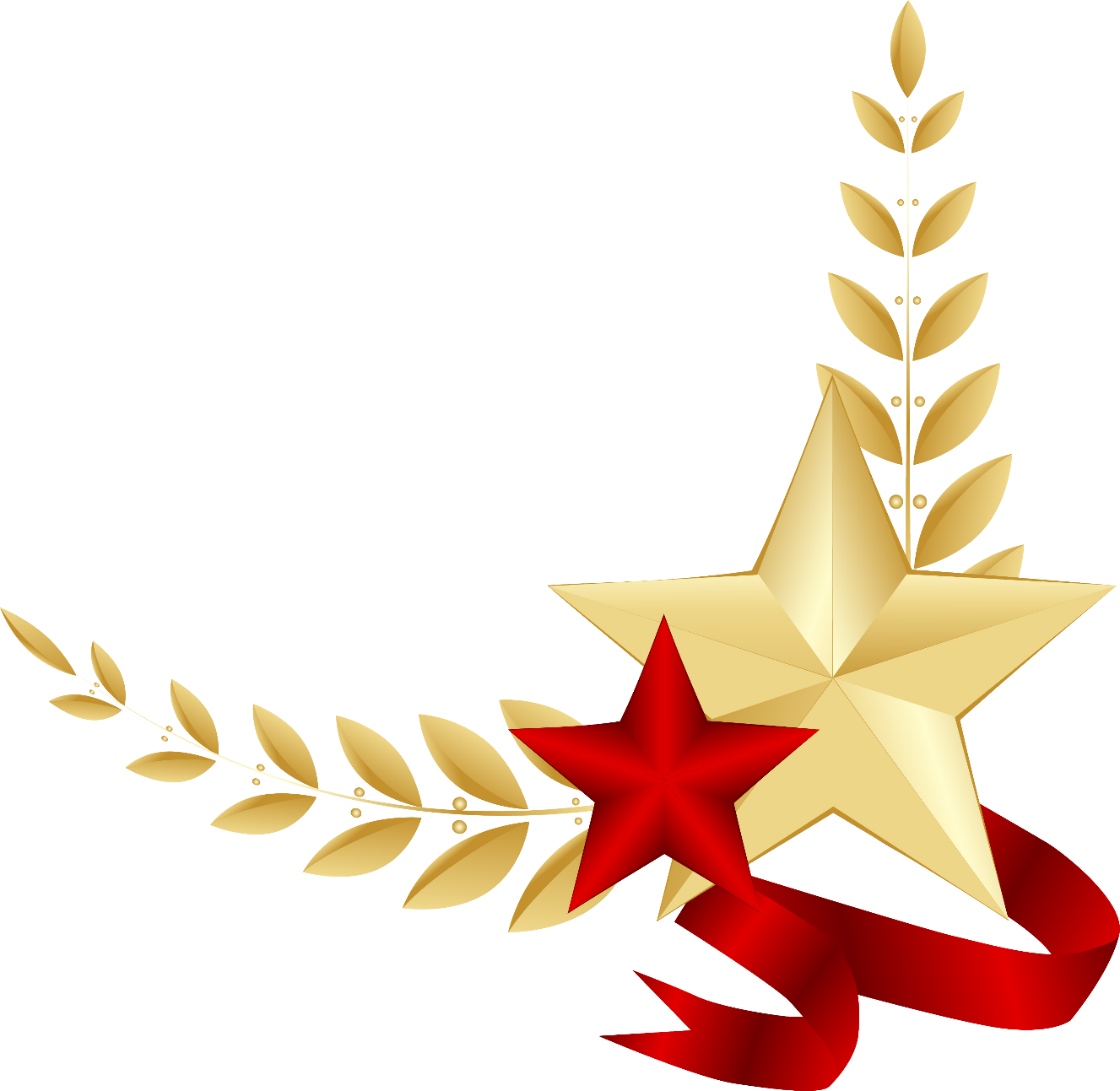 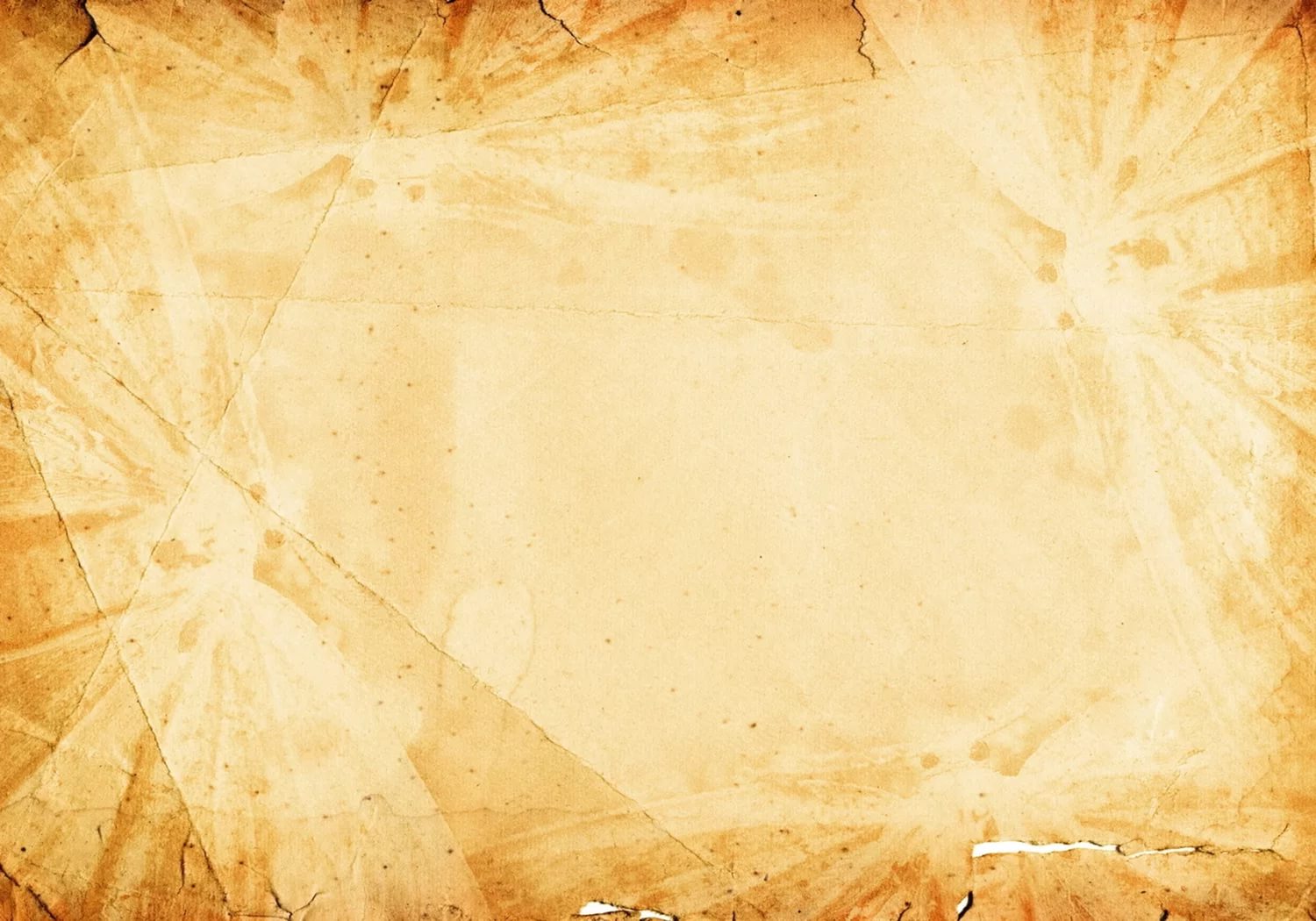 Цель: - формирование мотивационного, целостного представления о защитниках отечества;
- систематизировать  знания детей по данной теме; воспитывать уважение к людям, служившим в армии; прививать любовь к Родине и близким людям.
Задачи:  
расширять представления детей об Армии, о защитниках Отечества, о военной технике;
воспитывать чувство любви и уважения к Российской Армии;
развивать внимание, логическое мышление, мелкую моторику рук;
способствовать развитию коммуникативных навыков, дружеских взаимоотношений в детском саду.
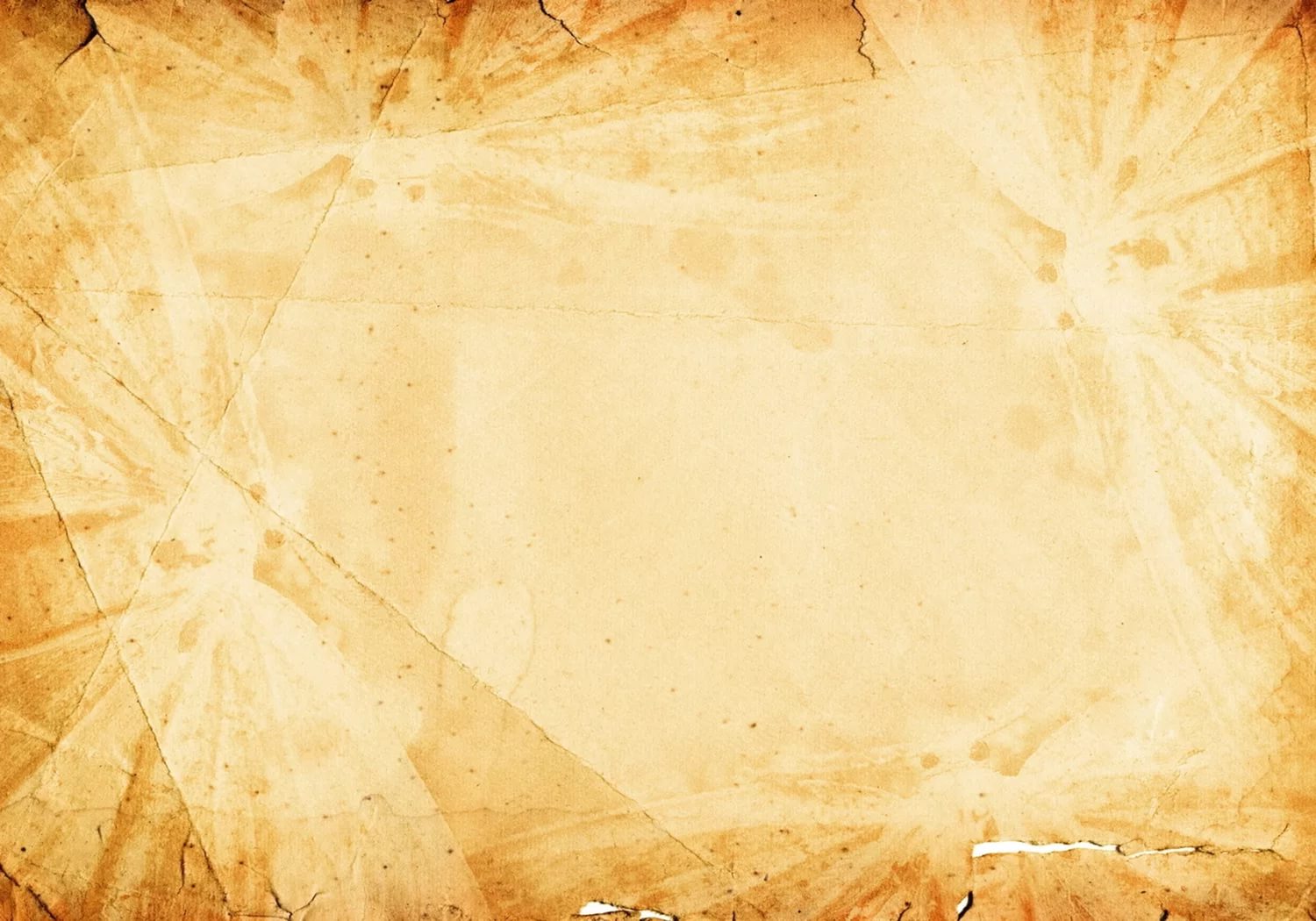 Предполагаемый результат:
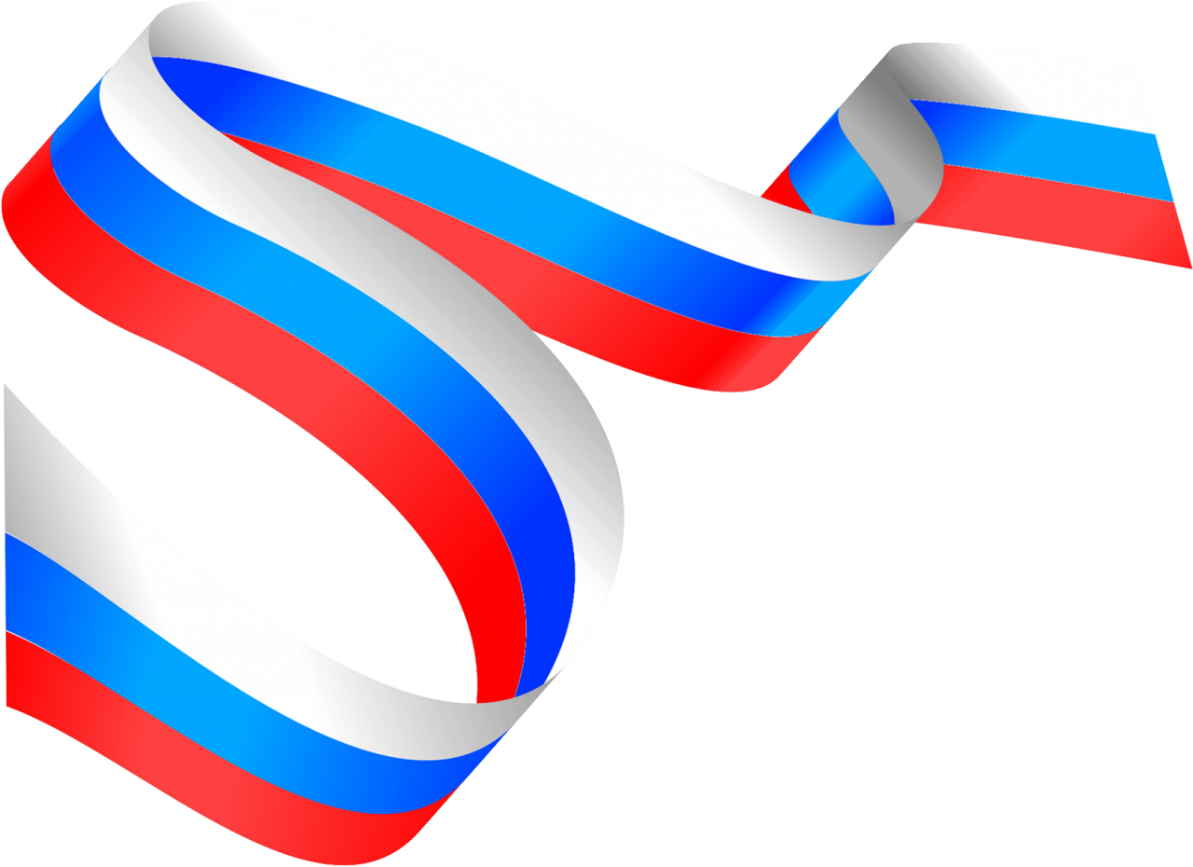 Сформированное понятие у детей 
  «Праздник 23 февраля», понимание его смысла.
Заинтересованность детей темой о военной армии и технике, проявление их познавательной активности.
Мотивация к участию в веселых конкурсах и спортивных соревнованиях.
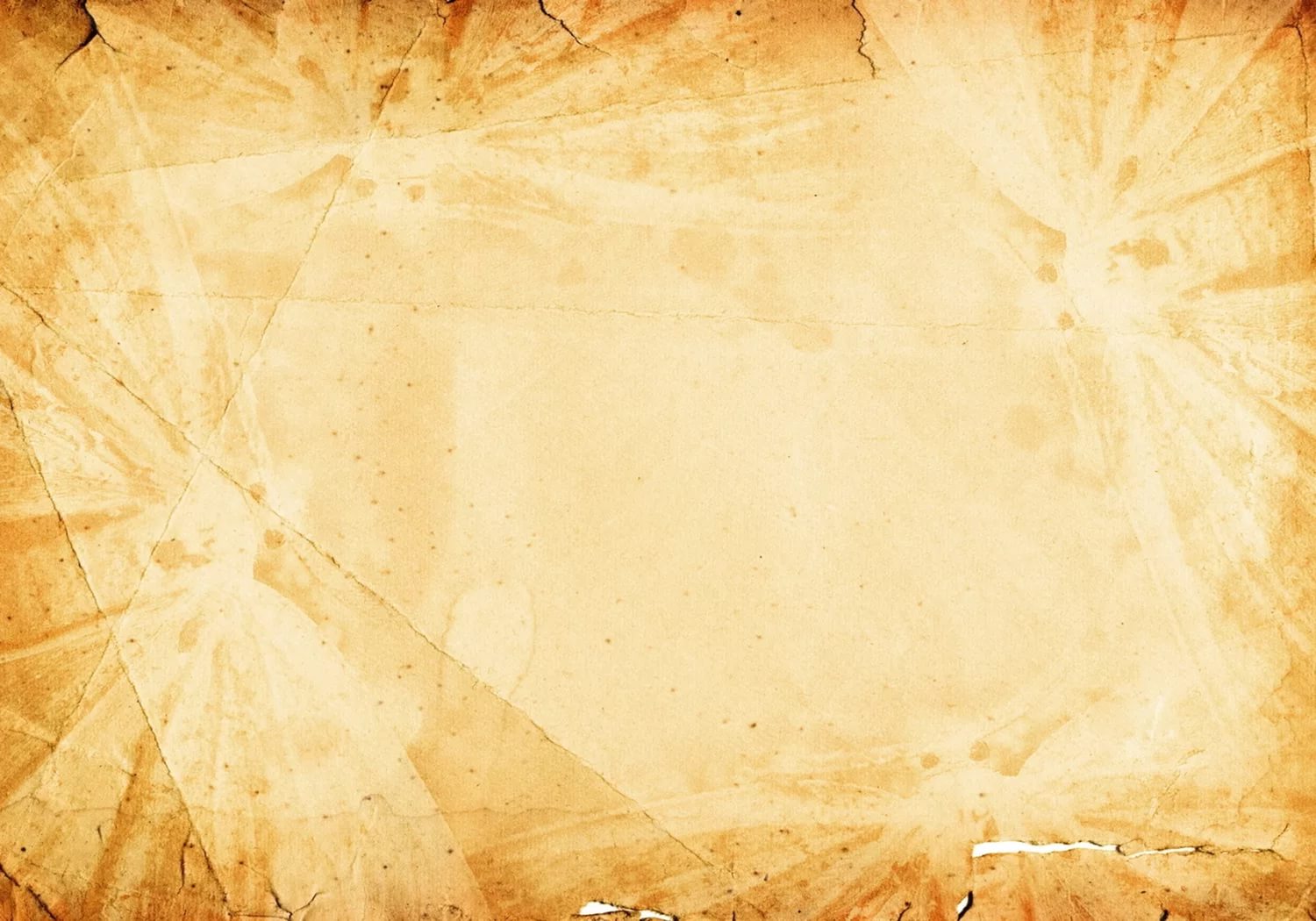 Этапы реализации проекта:
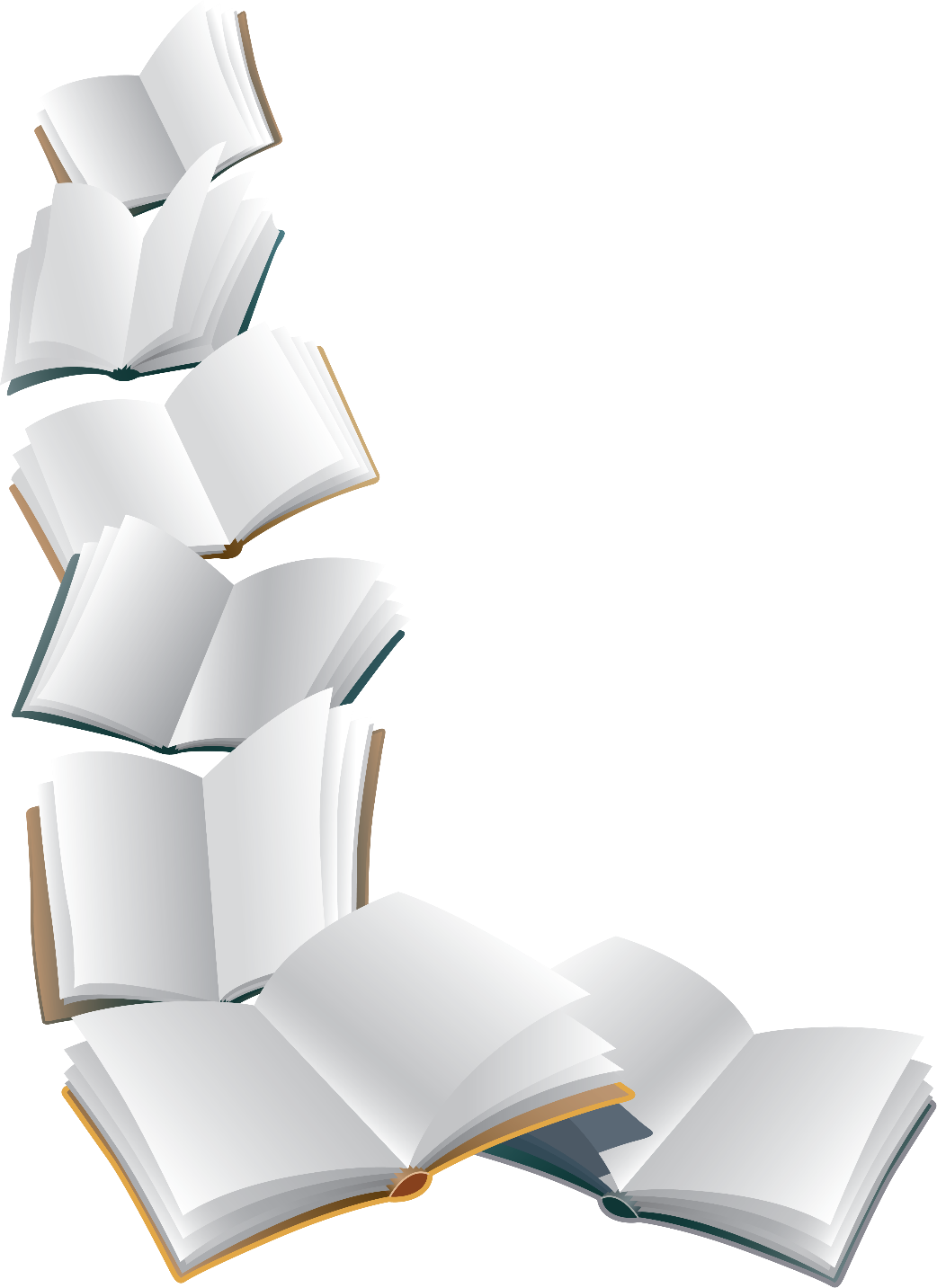 1 этап
Подготовительный
- Формулирование целей и задач проекта. 
- Изучение литературы по теме проекта.
- Изучение Интернет-ресурсов по теме проекта.
- Разработка сценария спортивно-музыкального развлечения.
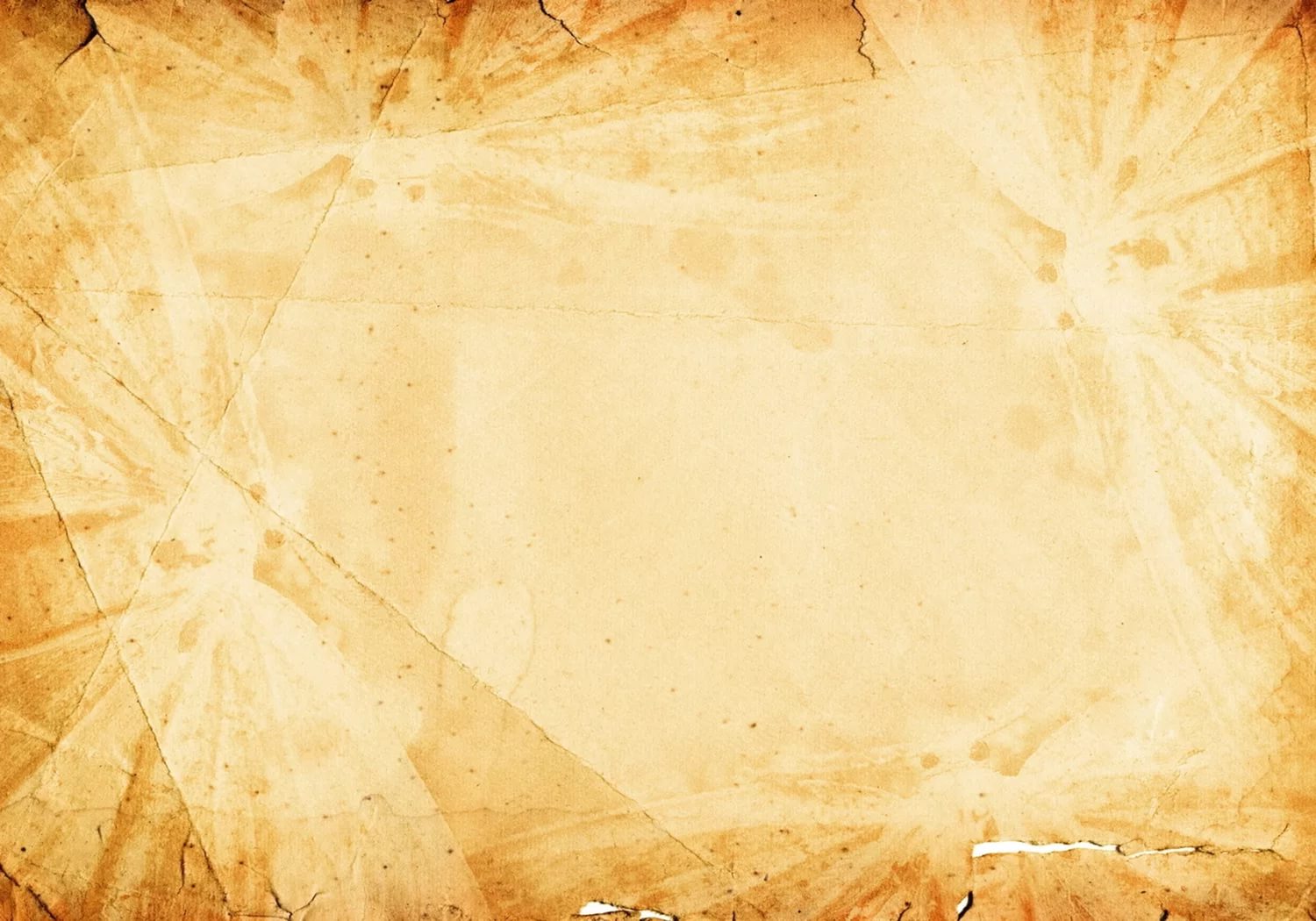 II этап – основной

Практическая деятельность по решению проблемы; 
планирование совместной деятельности, сбор и систематизация информации, поисковая деятельность детей и взрослых. 
Спортивно-музыкальное развлечение 
«Достойная смена»
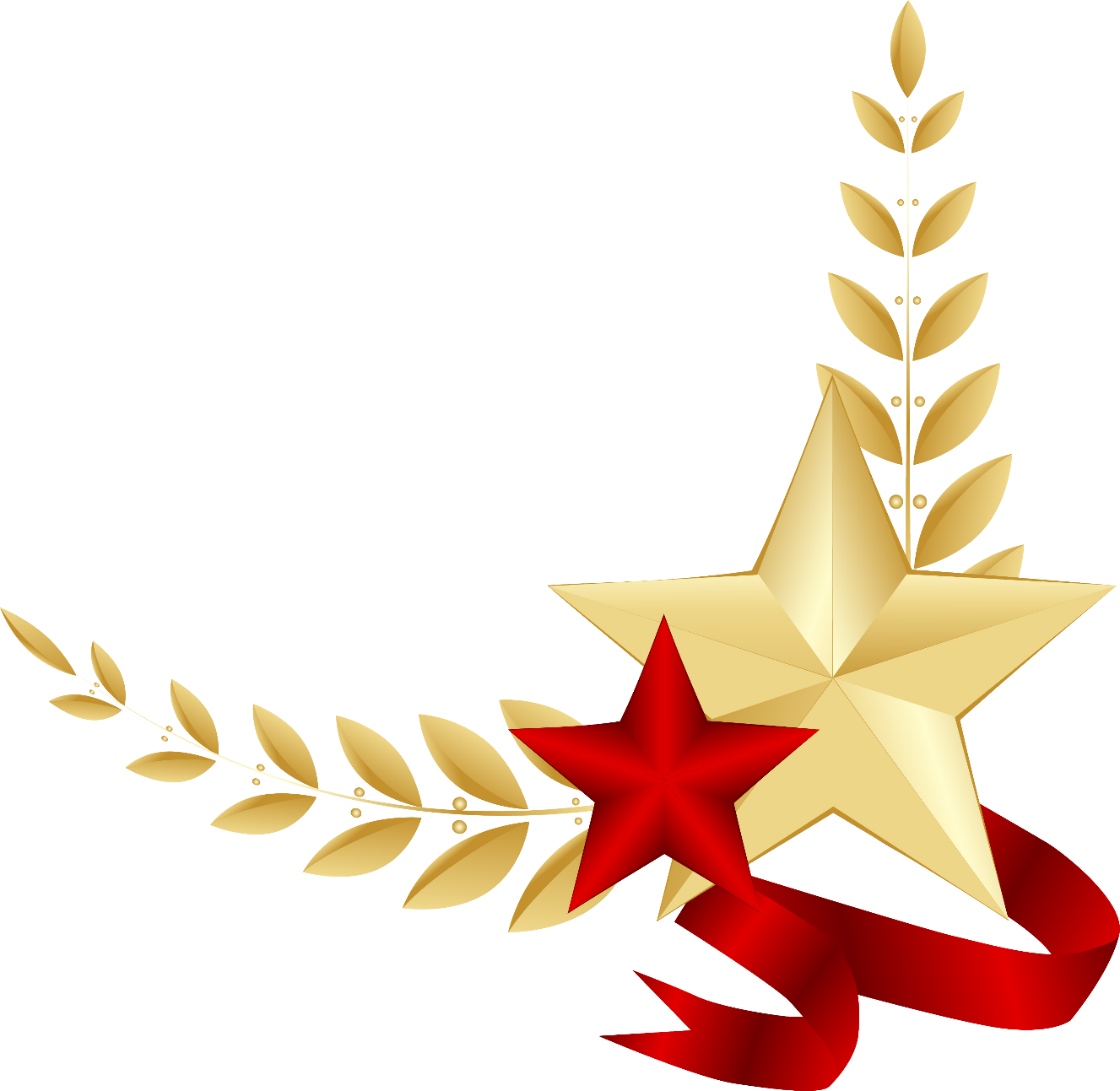 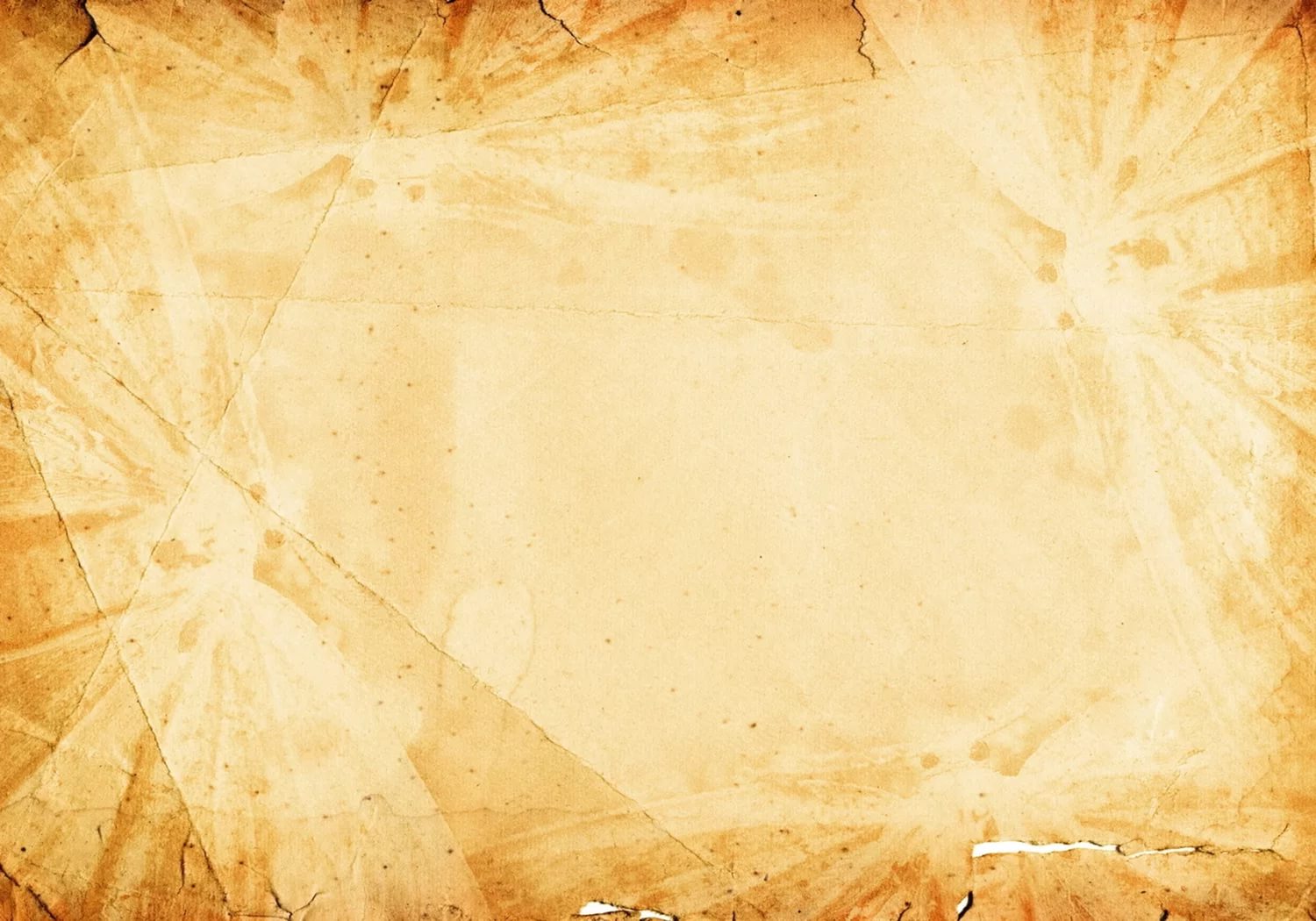 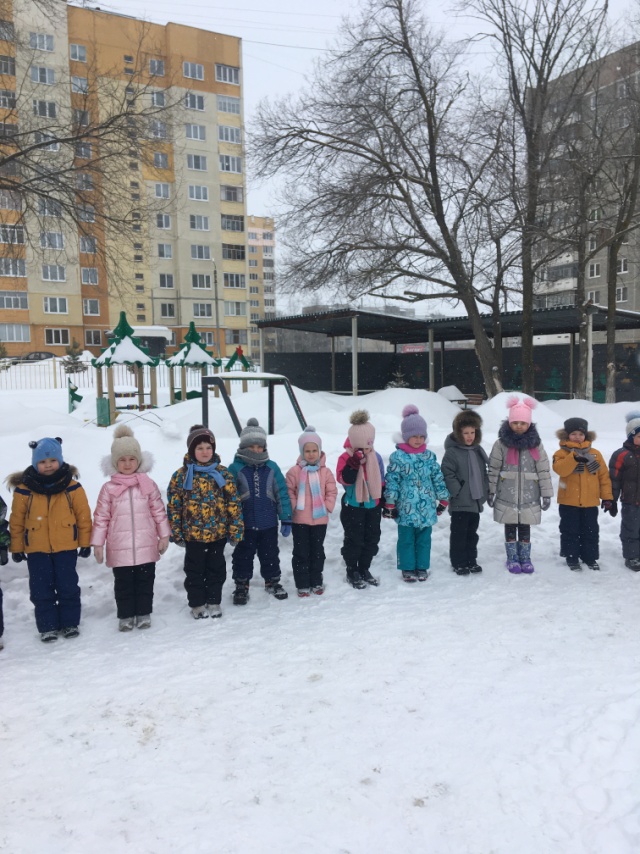 Приветствие и девиз команд
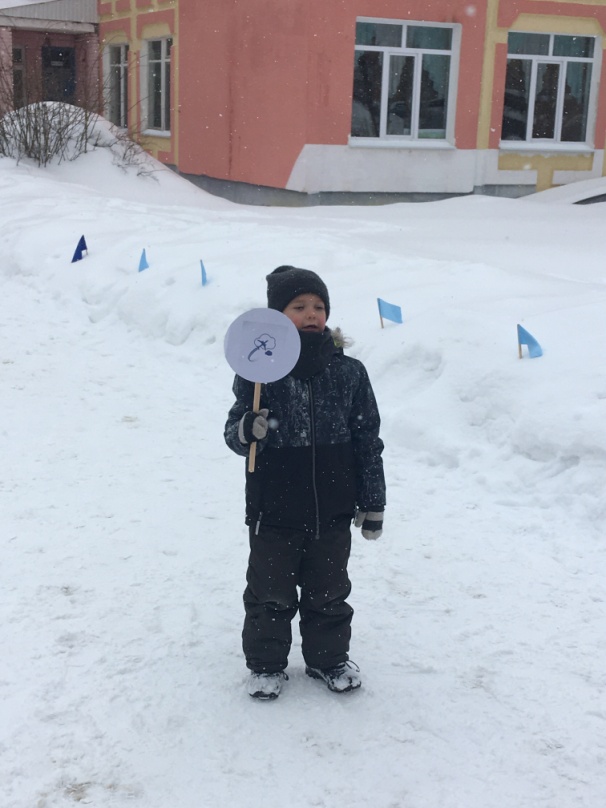 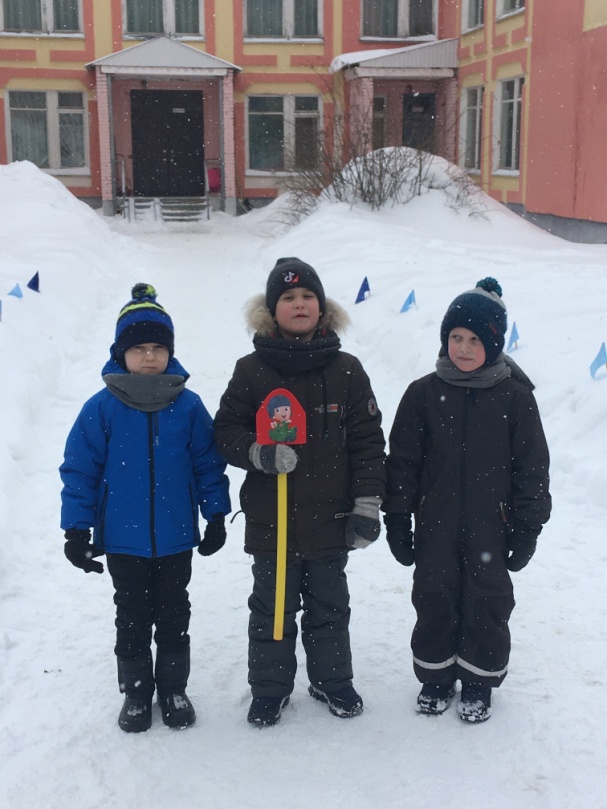 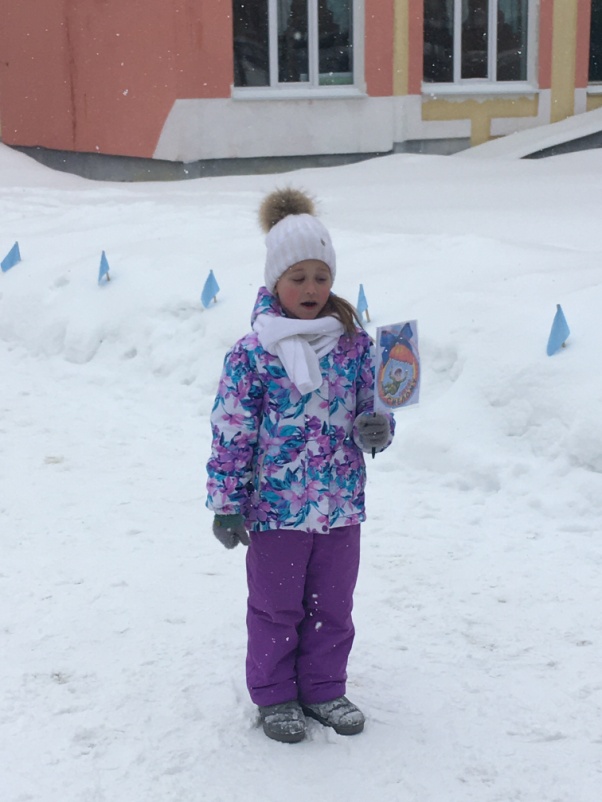 Летчики
Танкисты
Десантники
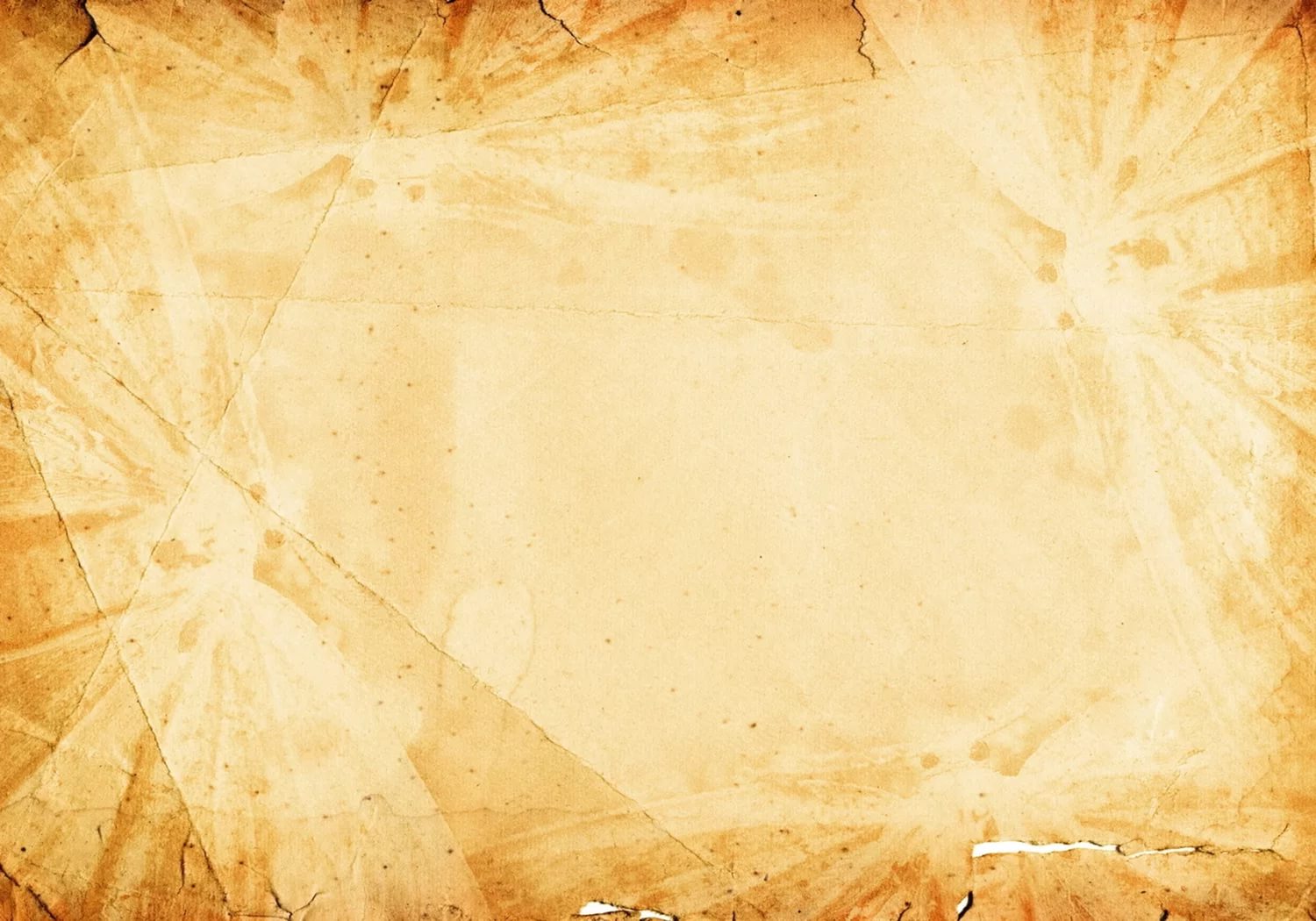 Испытания начались!!!
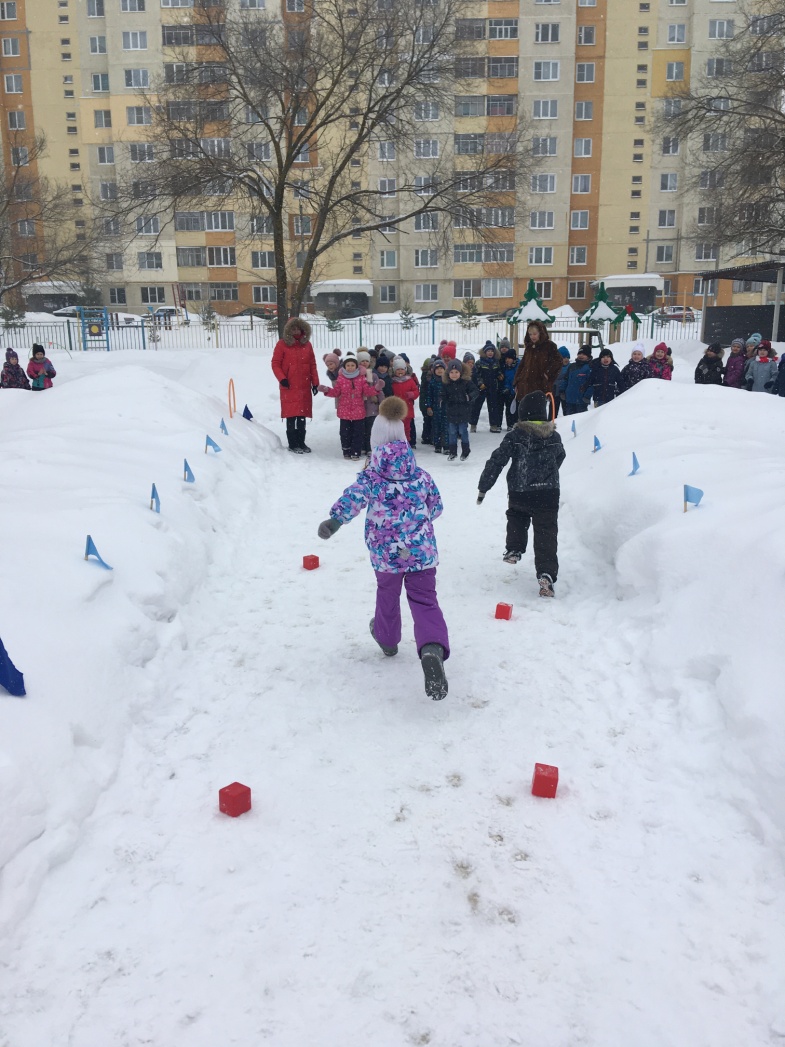 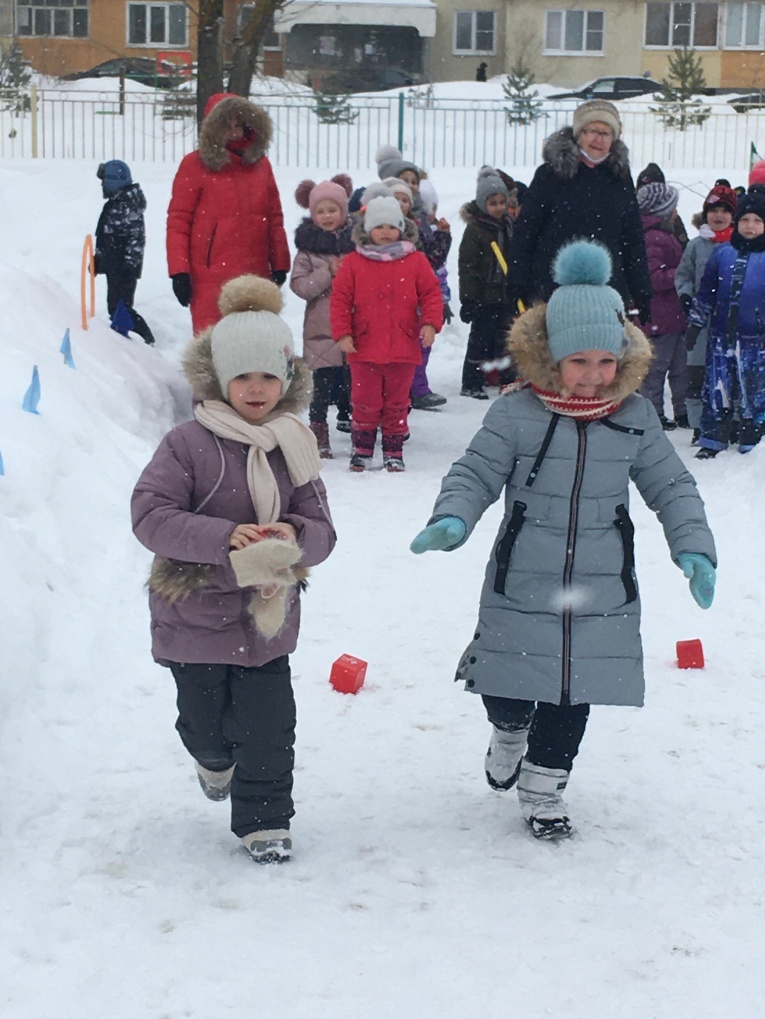 1.Саперы и минеры
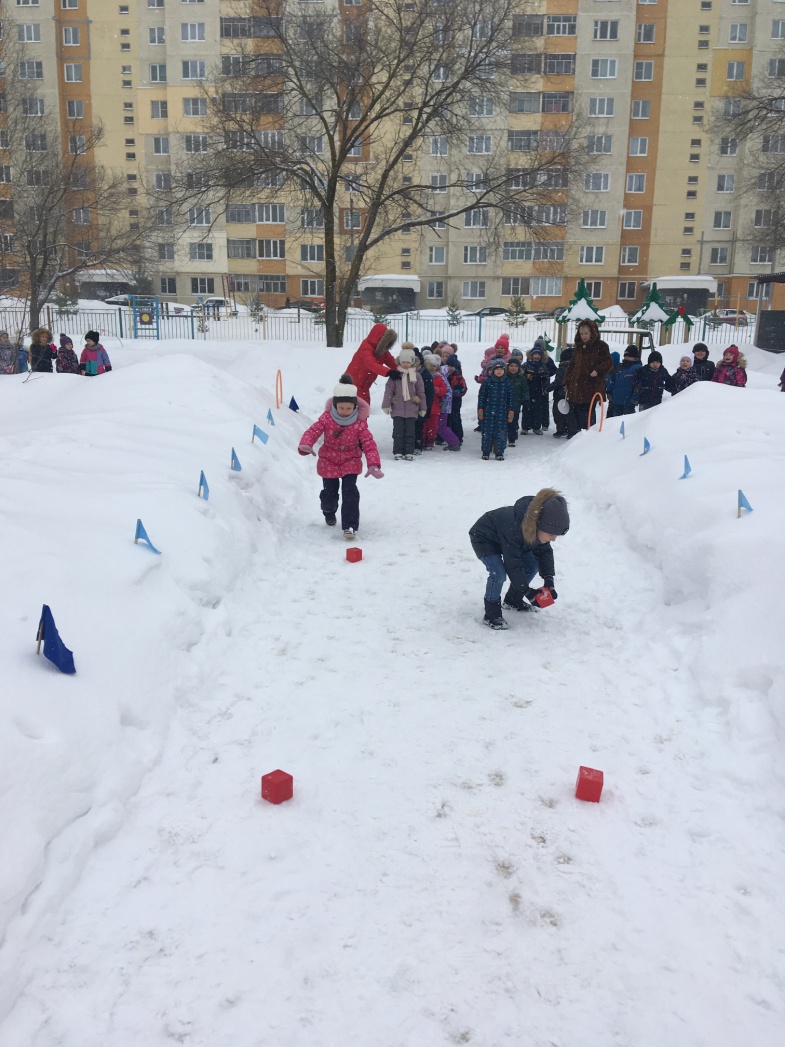 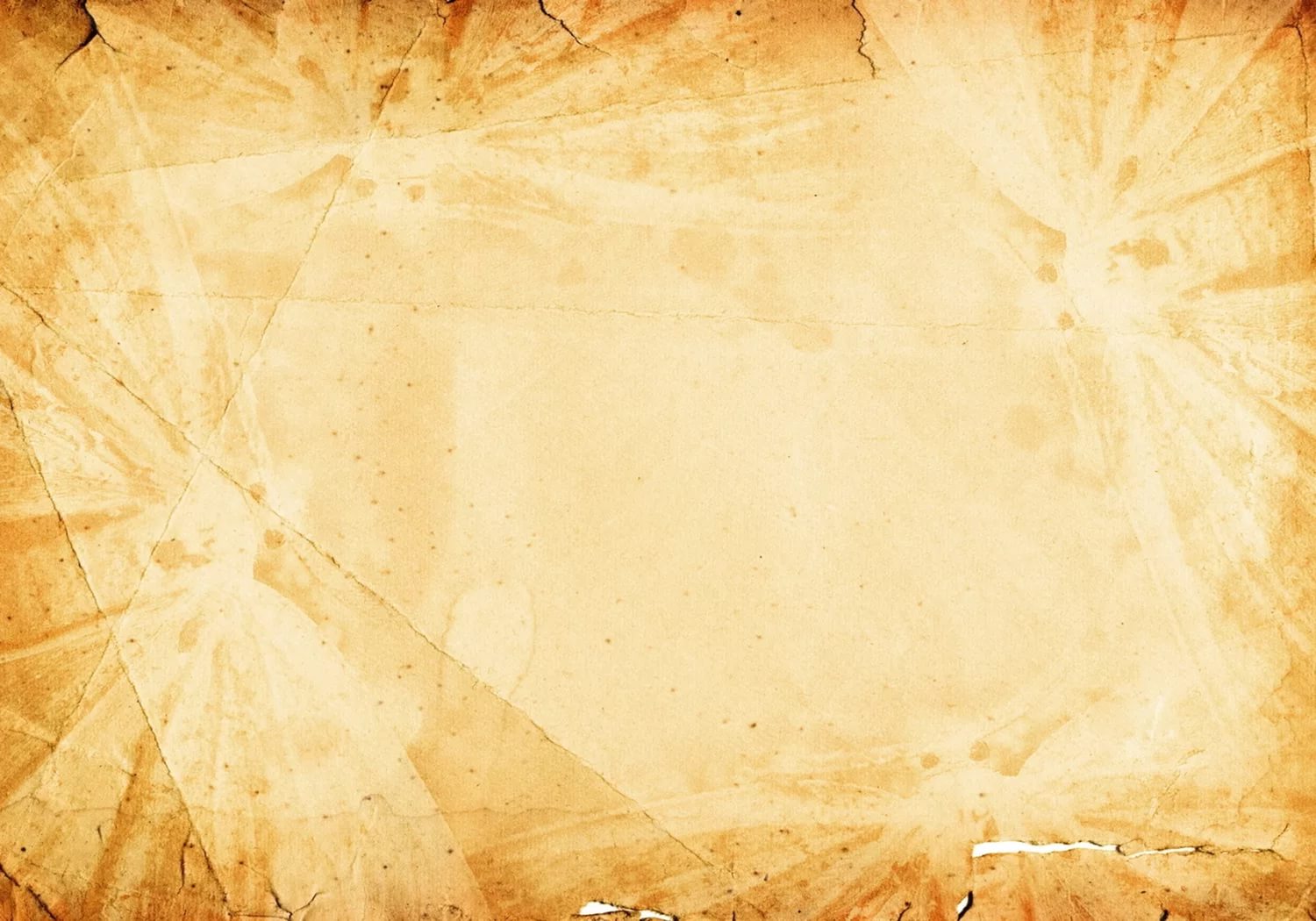 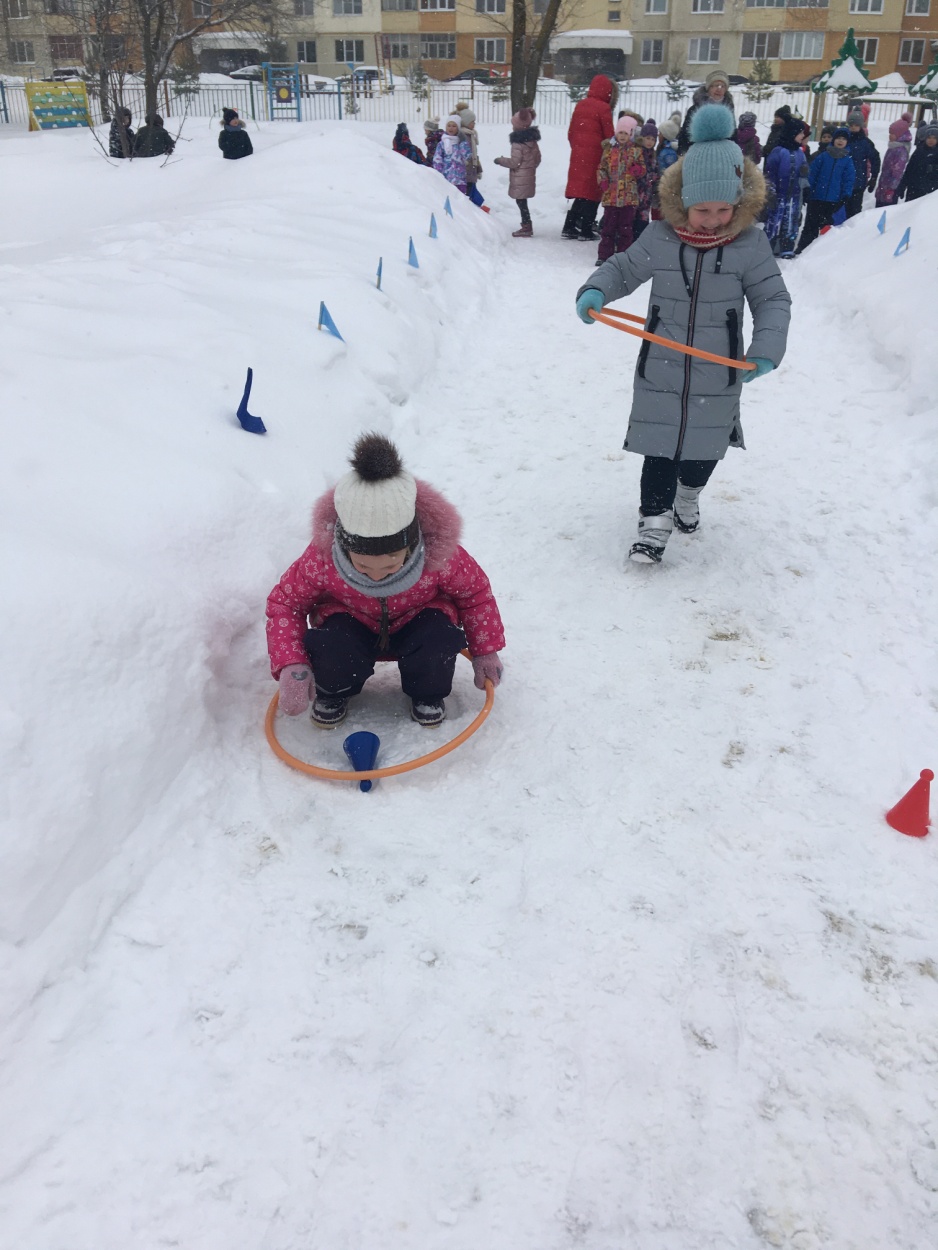 2.Секретное донесение
3.Военные летчики
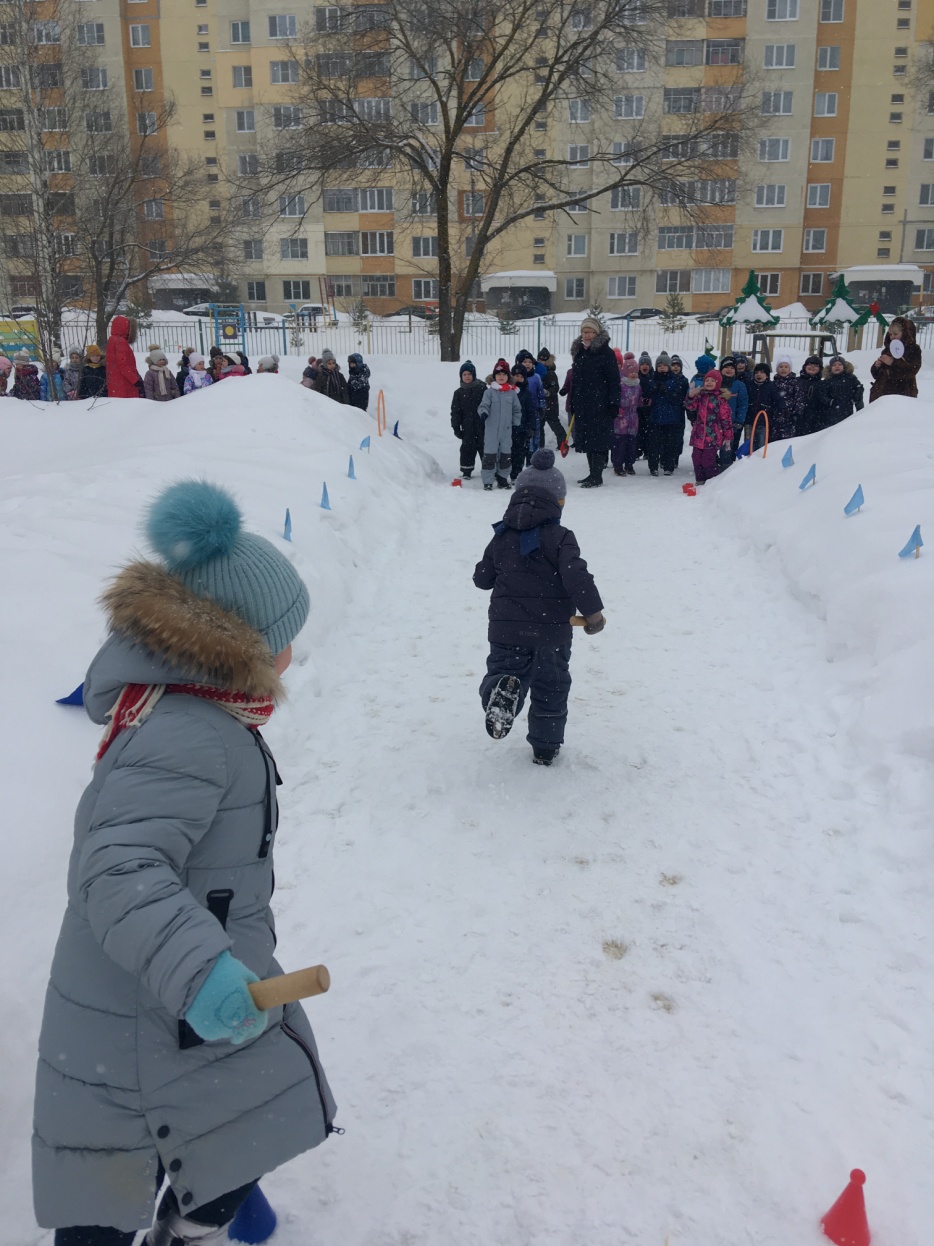 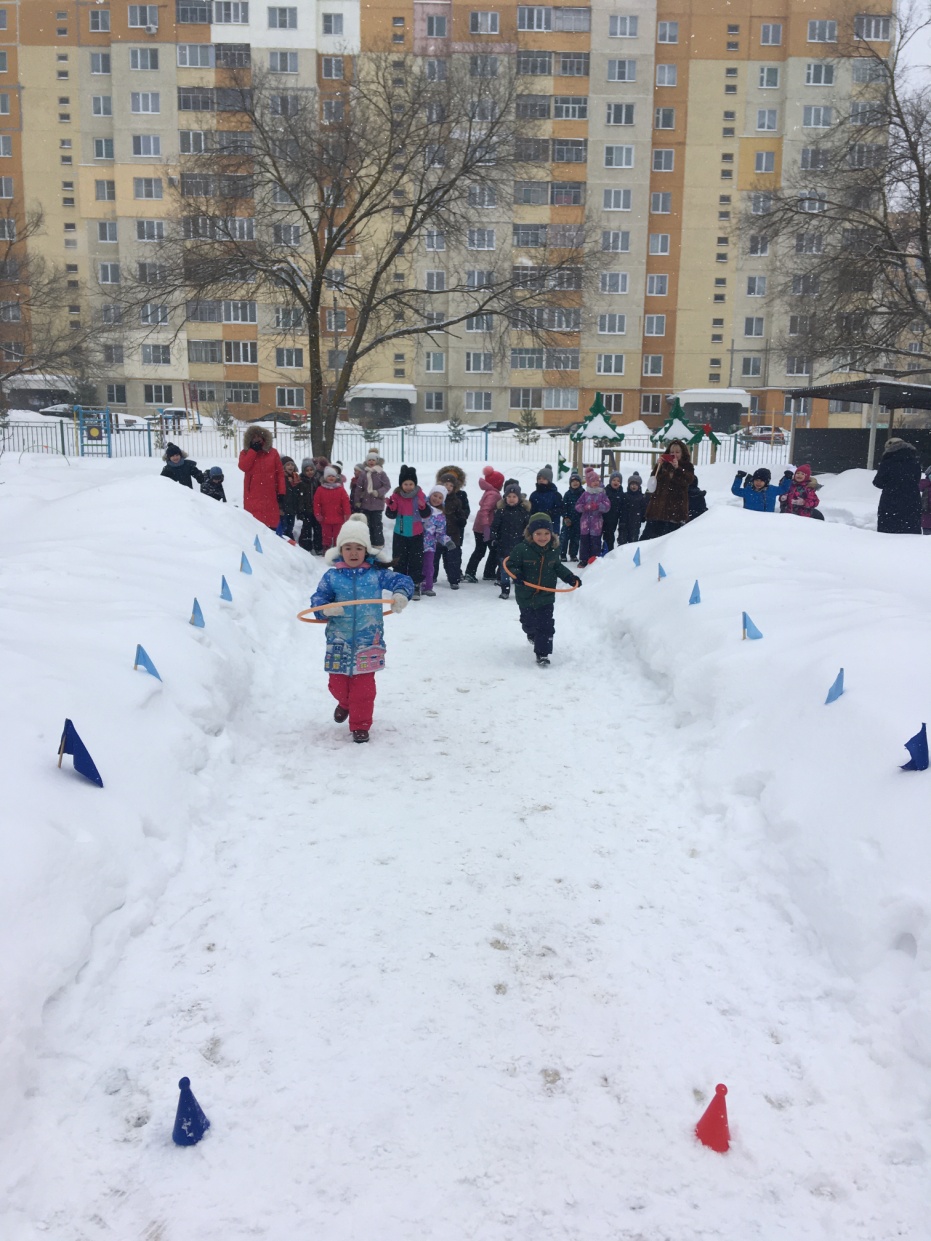 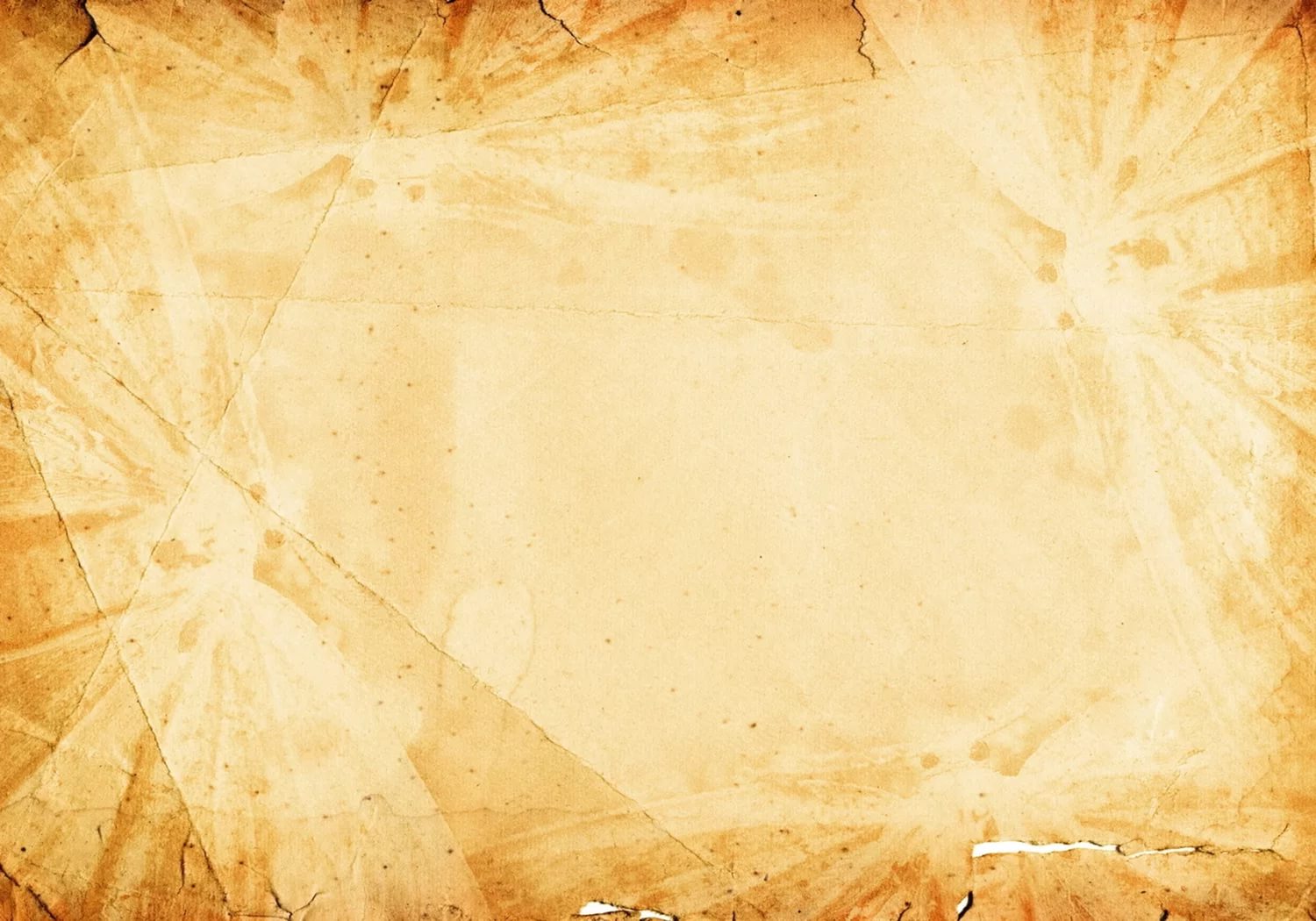 У российского народаЕсть надёжное плечо –Нашу армию роднуюПоздравляем горячо!Поздравляем тех, кто служит,Тех, кому ещё служить,Нам, поверьте, очень нужноПод защитой вашей жить!
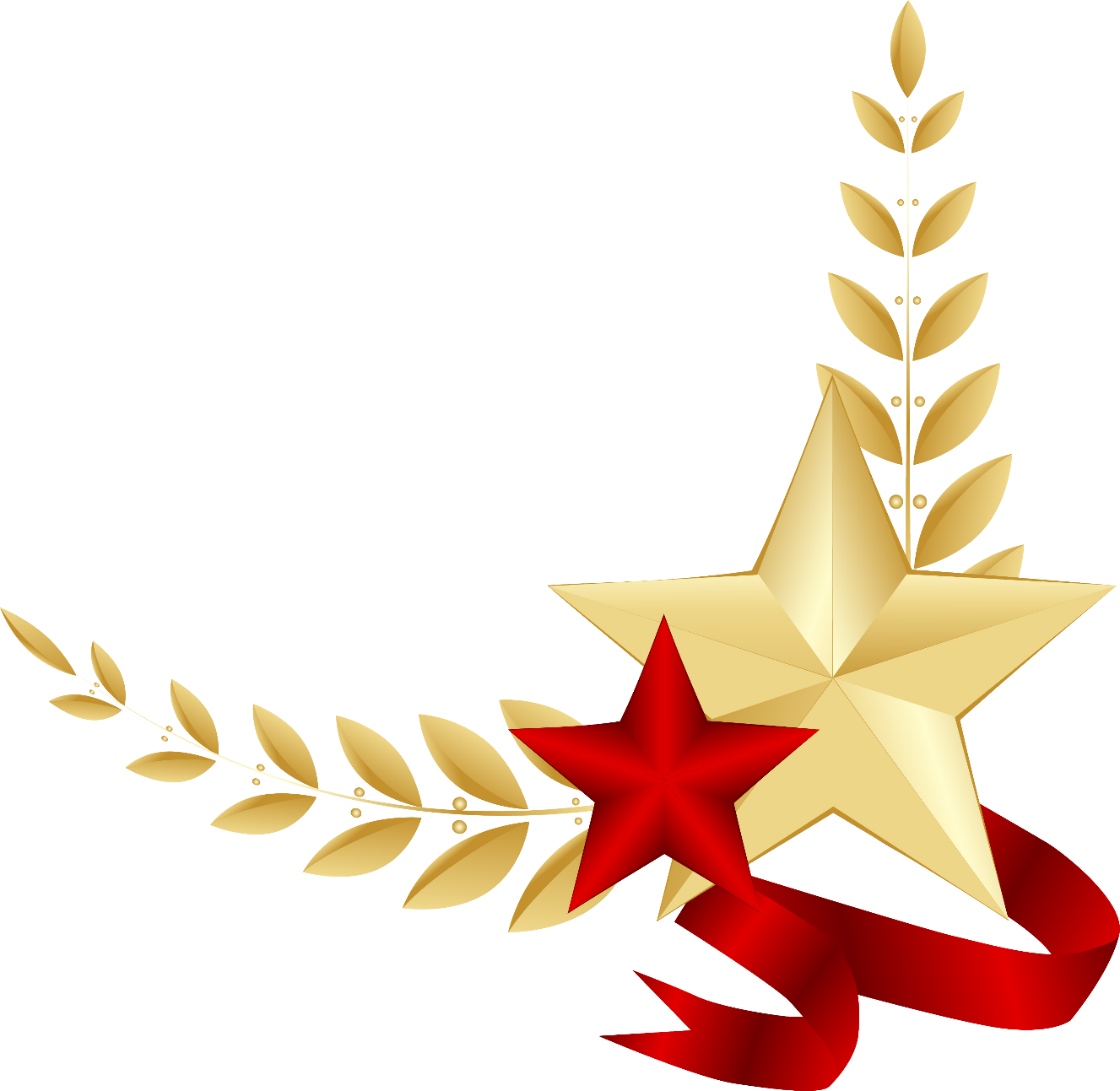 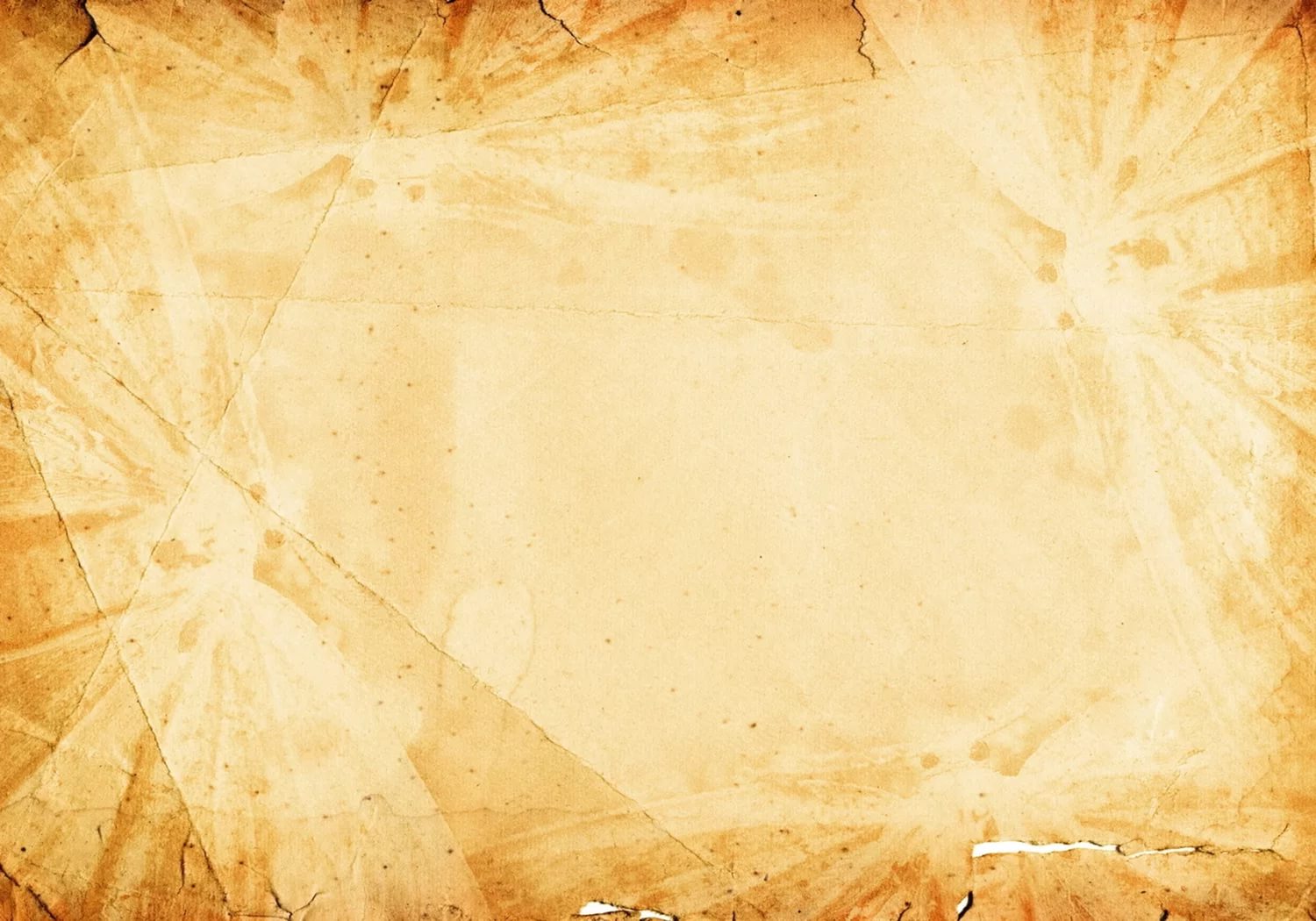 III этап 
заключительный

Презентация проекта 

«23 ФЕВРАЛЯ -  ДЕНЬ ЗАЩИТНИКА ОТЕЧЕСТВА».
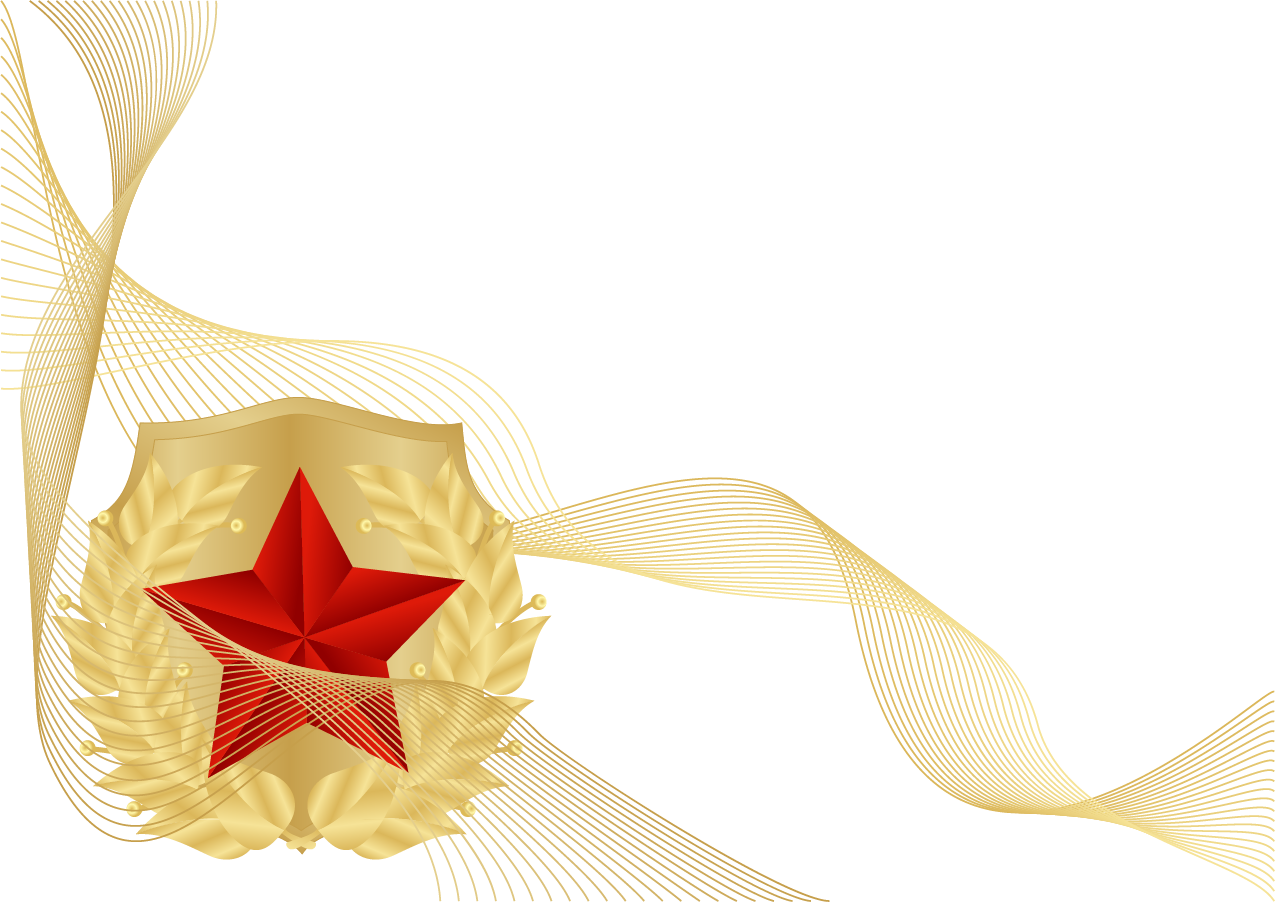 Спасибо за внимание